Родительское собрание «Игры детей третьего года жизни»
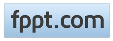 Ход собрания
Вступительное слово ведущего 
Игра «Здоровалки»
Беседа «О возрастных нормах развития детей третьего года жизни».
Видео материал «Игры детей третьего года жизни» 
Рефлексия «Полезный совет» и фотография на память.
Факторы, влияющие на адаптацию:
возраст ребенка;
состояние здоровья;
уровень развития;
характеристика нервной системы;
умение общаться со взрослыми и сверстниками;
сформированность предметной и игровой деятельности;
приближенность домашнего режима к режиму детского сада.
Воспитывать ребенка это непросто, но у вас обязательно все получится. Верьте в себя!